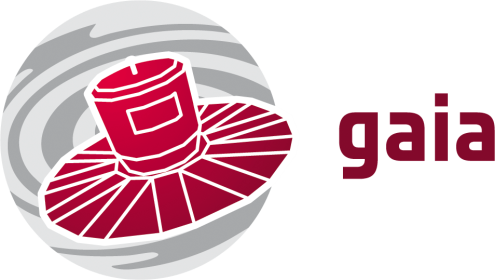 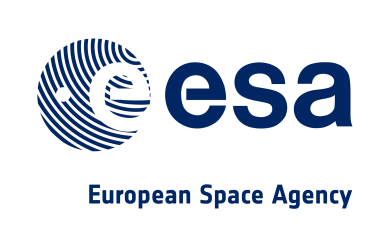 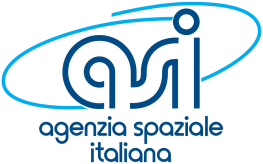 The  Spectrophotometric Standard Stars Grid for the Gaia absolute calibration
Giuseppe Altavilla
& 
G. Cocozza, S. Galleti, S. Ragaini

E. Pancino, M. Bellazzini, A. Bragaglia, C. Cacciari, L. Federici, 
P. Montegriffo, S. Marinoni, G. Tessicini, G. Valentini
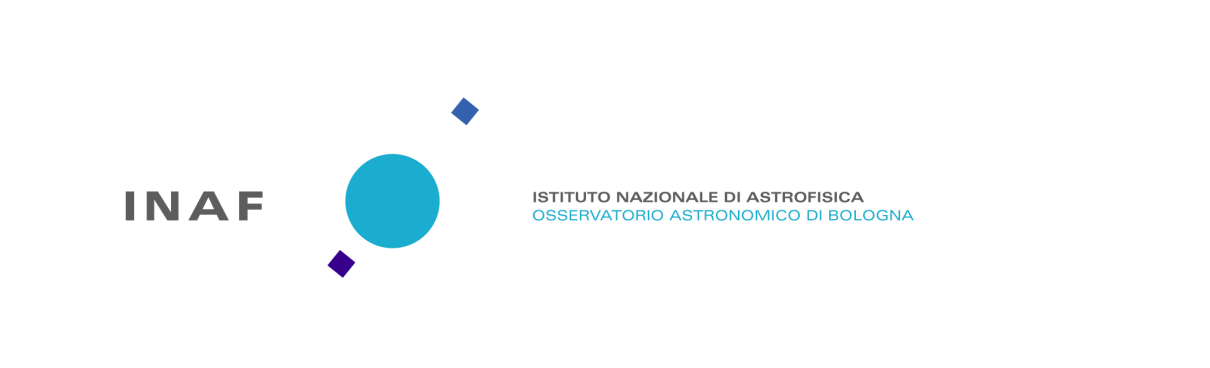 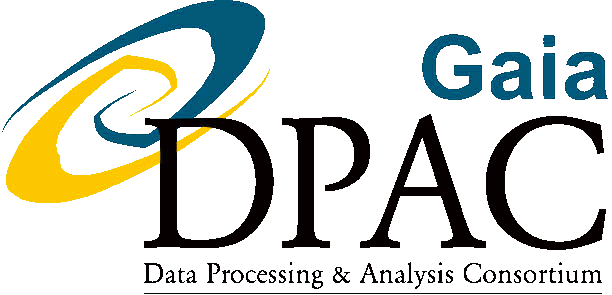 Gaia objectives
The largest and most precise 3D chart of our Galaxy (6D space survey: α, δ, π, μα, μδ + complementary radial velocities) + astrophysical parameters 
Composition, Formation and Evolution of our Galaxy, unraveling the chemical and dynamical history of our Galaxy... And much more!
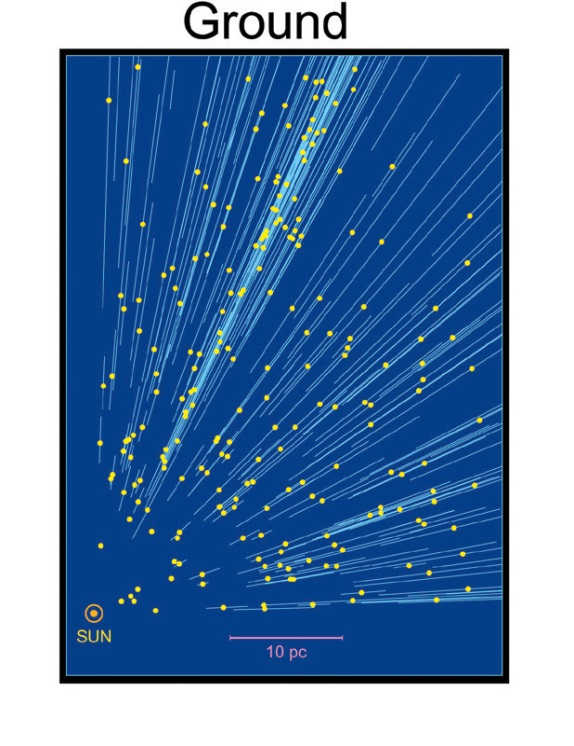 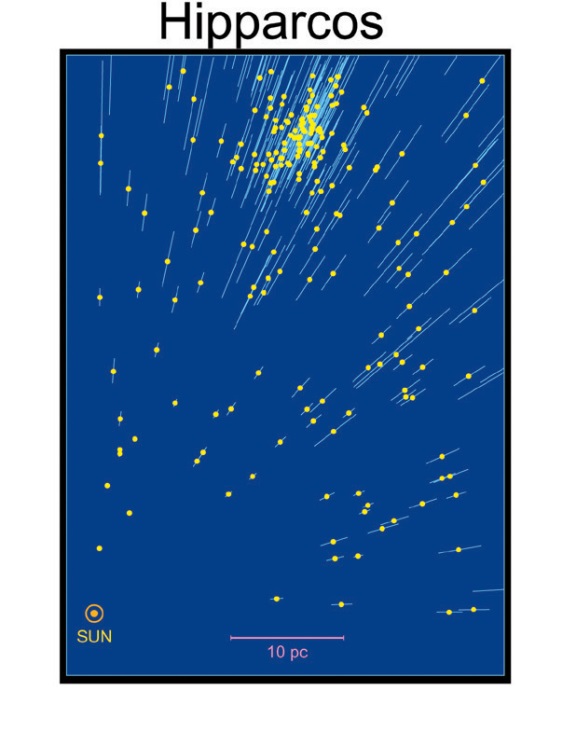 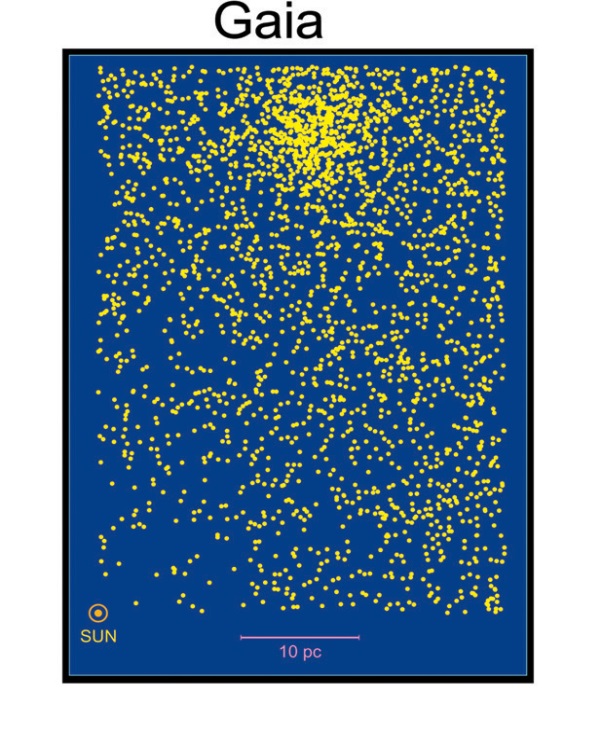 Astrometric accuracy: 
the Hyades D  ̴47 pc
2022
1993
1960
[Speaker Notes: 10² piu’ precisa, 10³ piu’ profonda, 10⁴ più oggetti di Hipparcos
Astrometry and SpectroPhotometry (R  ̴100) for at least one billion stars (1% of the stars in the Milky Way)
Spectroscopy (R=11500) for about 150 million stars]
Gaia will provide…
in our Galaxy …
the distance and velocity distributions of all stellar populations
a rigorous framework for stellar structure and evolution theories
a large-scale survey of extra-solar planets a large-scale survey of Solar System bodies … and beyond
definitive distance standards out to the LMC/SMC
rapid reaction alerts for supernovae and burst sources QSO detection, redshifts, microlensing structure fundamental quantities to unprecedented accuracy:  to 10-7 (10-5 present)
Gaia DPAC
DPAC: Data Processing and Analysis Consortium
CU1: System Architecture 
CU2: Data Simulations
CU3: Core Processing
CU4: Object Processing
CU5: Photometric Processing
CU6: Spectroscopic Processing 
CU7: Variability Processing
CU8: Astrophysical Parameters
CU9: Catalogue Access
[Speaker Notes: The DPAC consists of about 450 persons, spread over academic institutes and space agencies throughout Europe and beyond
Scientific community:
organised in Data Processing and Analysis Consortium (DPAC)
450+ scientists in 20+ countries active at some level]
Gaia DPAC
DPAC: Data Processing and Analysis Consortium
CU1: System Architecture 
CU2: Data Simulations
CU3: Core Processing
CU4: Object Processing
CU5: Photometric Processing
CU6: Spectroscopic Processing 
CU7: Variability Processing
CU8: Astrophysical Parameters
CU9: Catalogue Access
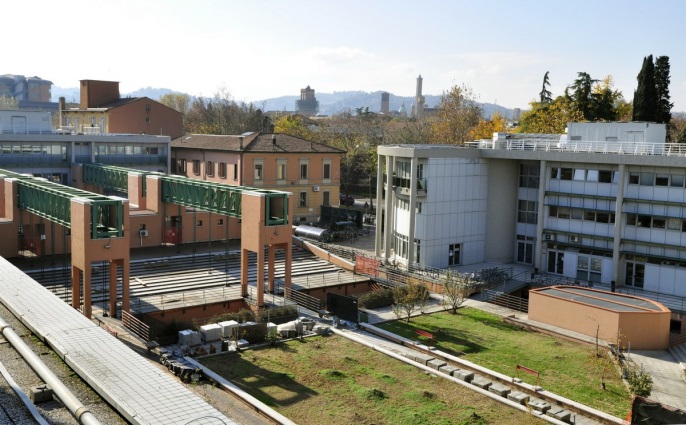 [Speaker Notes: The DPAC consists of about 450 persons, spread over academic institutes and space agencies throughout Europe and beyond
Scientific community:
organised in Data Processing and Analysis Consortium (DPAC)
450+ scientists in 20+ countries active at some level]
Gaia@Bologna
CU5 - photometric processing
DU13: Instrument absolute response characterization: ground-based preparation (E. Pancino, G. Altavilla deputy) 
DU14: Instrument absolute response characterisation: definition and application (C. Cacciari)
G. Cocozza, S. Galleti, S. Ragaini, 
M. Bellazzini, A. Bragaglia, L. Federici, P. Montegriffo, E. Rossetti

DU17: Flux and classification-based science alerts

CU7 - variability processing (G. Clementini)
[Speaker Notes: Two Development units (DU) within CU5 (Photometric processing), are dedicated to the
external calibration of Gaia photometry. They are DU13: “Instrument absolute response
characterisation: ground-based preparation” coordinated by E. Pancino and DU14” “In-
strument absolute response characterisation: definition and application” coordinated by
C. Cacciari (provide an absolute calibration model). 
They are both based in Bologna, Italy, in collaboration with the Bologna,
Barcelona, and Groningen Universities.]
The Bologna CU5DU13 goal
Provide a grid of   ̴200 Spectro-Photometric Standard Stars (SPSS) for the absolute spectro-photometric calibration of the Gaia G-band and low resolution (BP/RP) spectrophotometry

Existing grids are not sufficient, we need:
Spectral type coverage (all spectral types)
Well distributed in the sky
Precision and accuracy of 1-3%
Good statistics (100-200) 
Full coverage of Gaia range (330-1100 nm)
See Pancino et al., 2012, MNRAS, 426, 1767,                          Altavilla et al. 2015, AN, 336, 515
The Bologna CU5 ASI funded Team
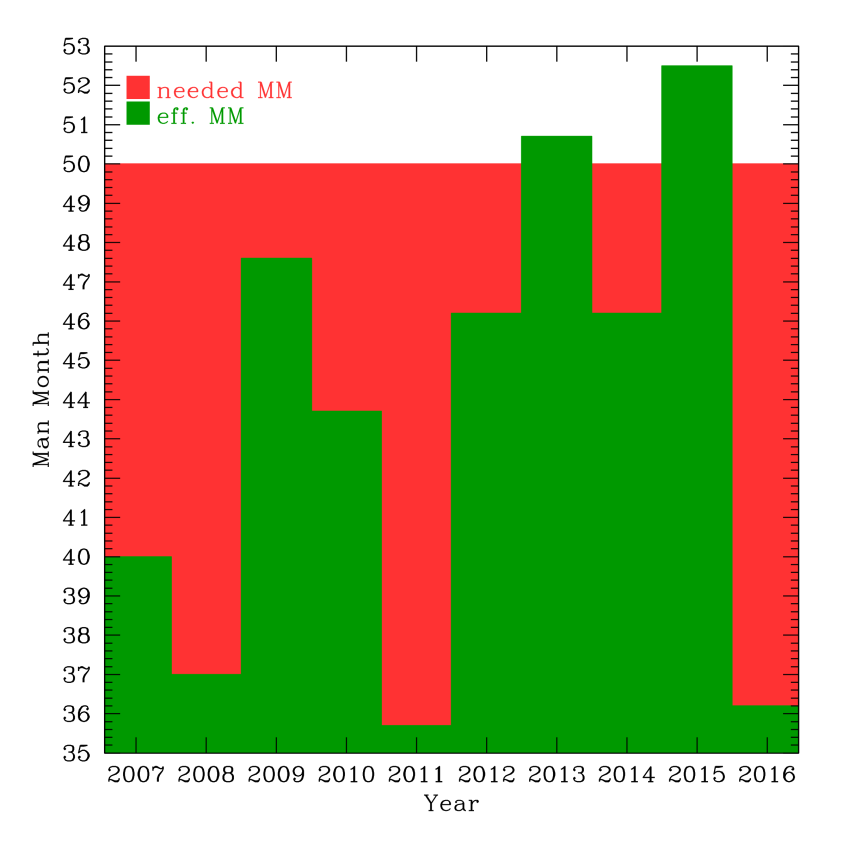 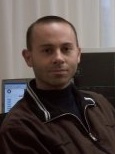 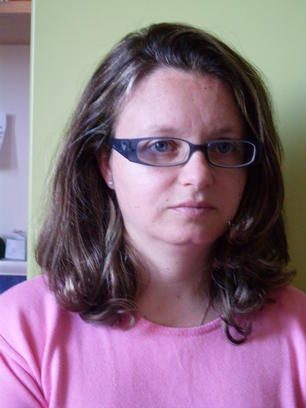 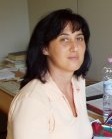 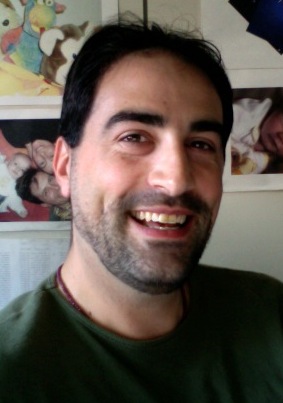 All 3 AR contracts renewed for 2016
TD renewed (-> July 2016)   
 ̴3 FTE in contracts + 0.6 FTE OABo staff + outside personnel
Gaia focal plane
0.93m
~4.4 sec
Blue/Red Photometer
Astrometric field
Radial Velocity
Spectrometer
Skymapper
0.42m
Credits ESA
FoV: 0.7 deg x 0.7 deg, pixel (10 µm x 30 µm): 0.059”(AL) x 0.177”(AC)        
106 CCD 4500x1966 px (TDI)
[Speaker Notes: 106 CCD 102 scientifici]
Gaia passbands
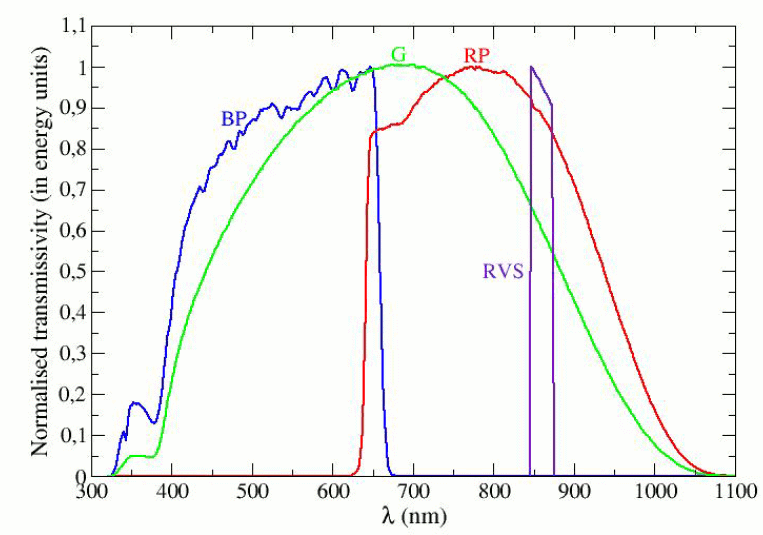 BP 3300-6800Å, R=80-20
G 3300-10500Å
RVS 8470-8740Å, R=11500
RP 6400-10500Å, R=90-70
Gaia absolute calibration
Extraction
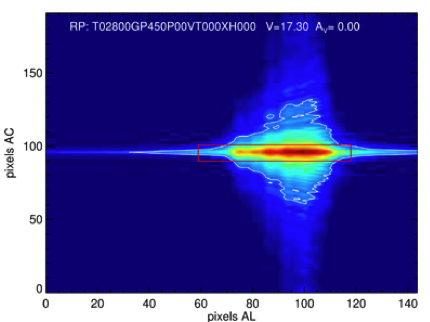 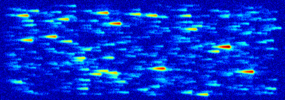 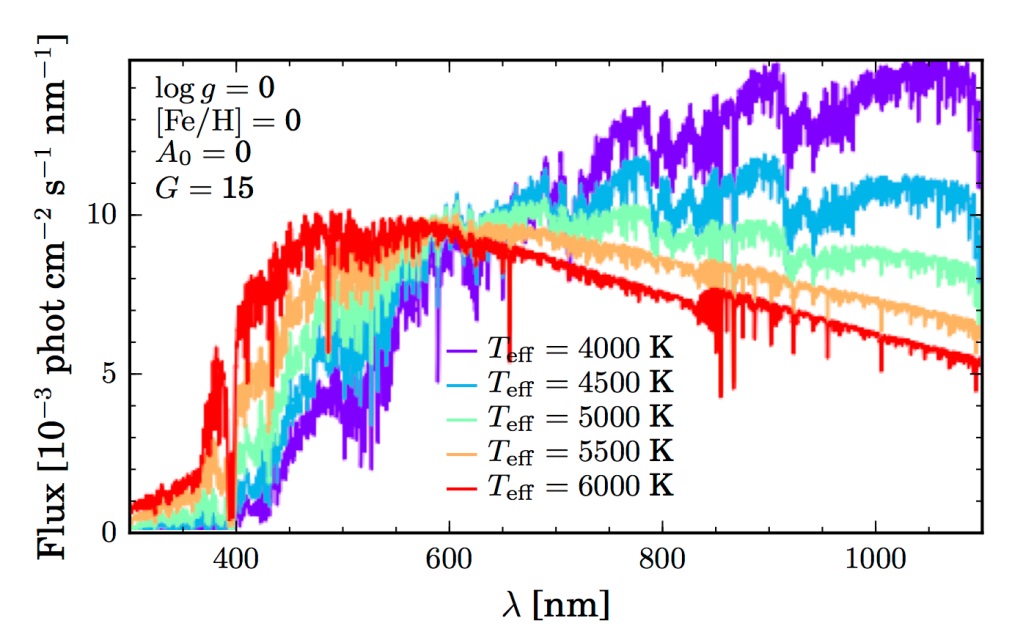 Astraatmadja, 2015, GAIA-C8-TN-MPIA-TLA-001
Gaia SPSS
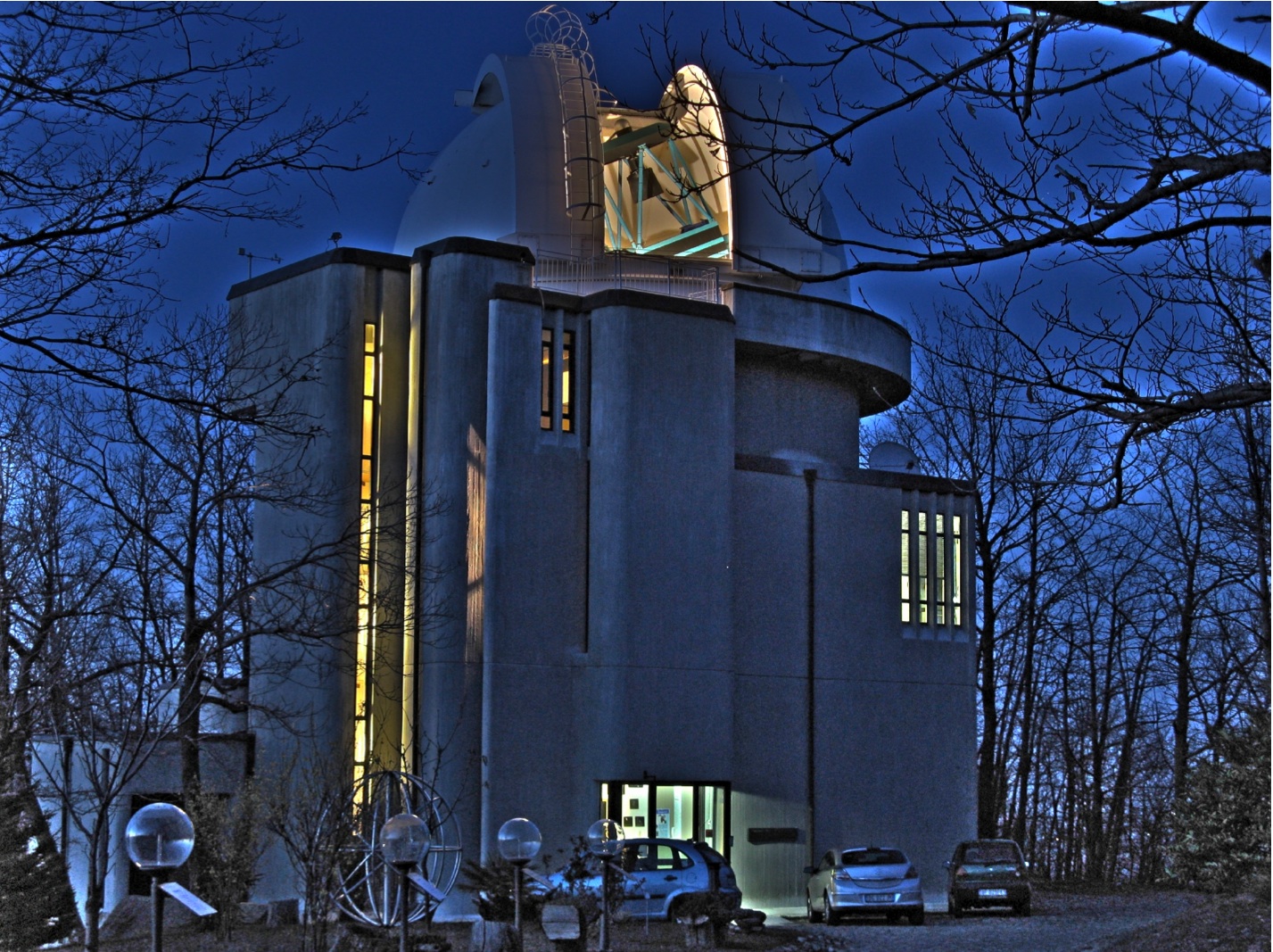 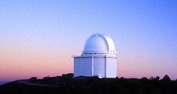 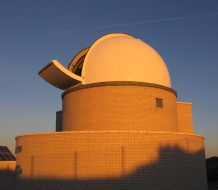 CAHA 2.2m
TJO 0.8m
Cassini 1.5m
A large observational effort  to collect the required data started in 2006, completed in 2015.
Almost  5000 hours  (the equivalent of 500 nights) 
 >900 different nights, 66 observing runs from 2006 to 2015 
6(+1) telescopes and instruments 
Comparable to one of the large modern surveys (GES)
San Pedro 
Mártir 
1.5m
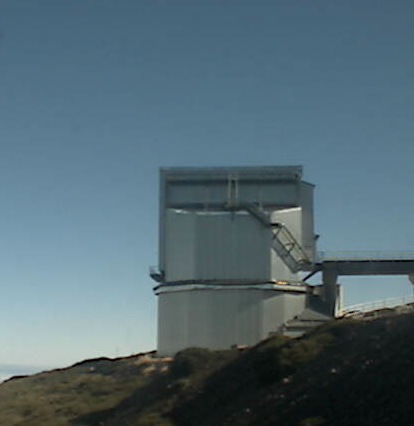 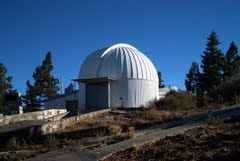 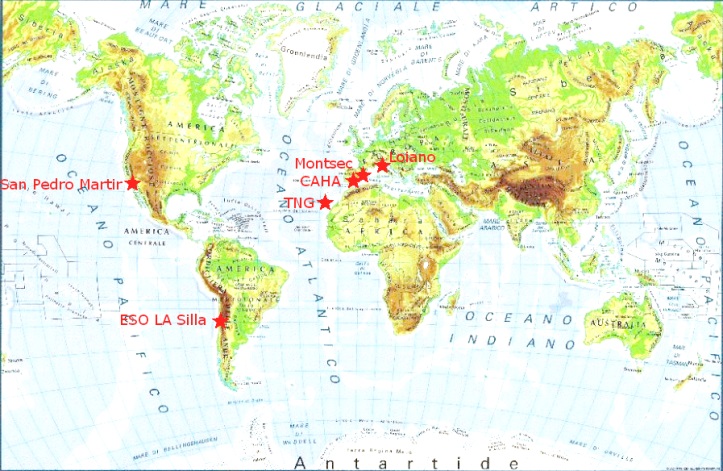 TNG 3.58m
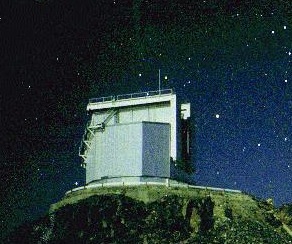 NTT 3.58m
REM 0.6m
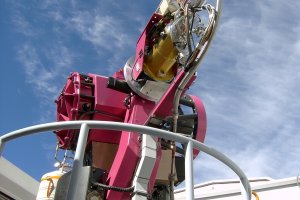 Gaia SPSS
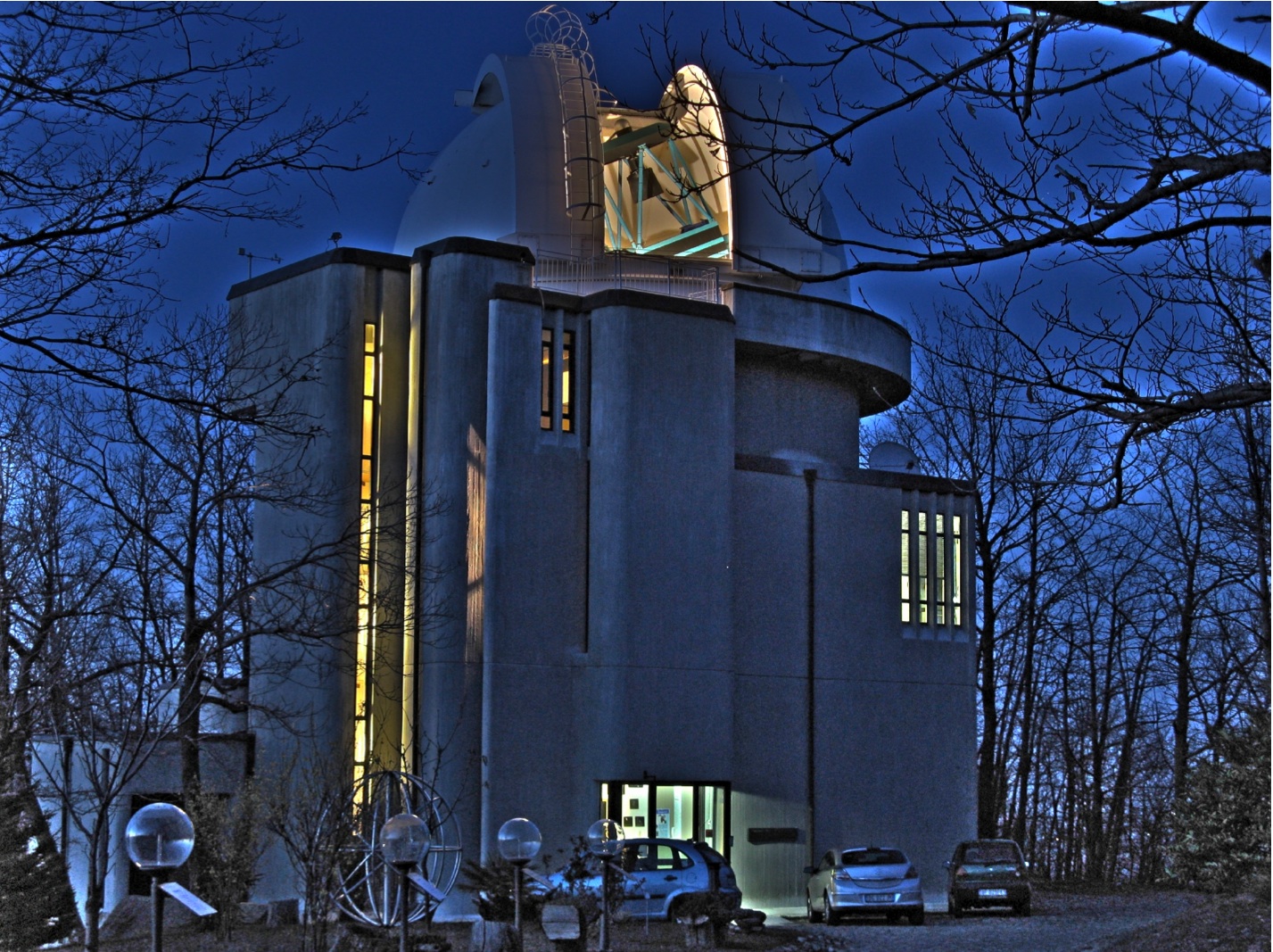 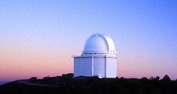 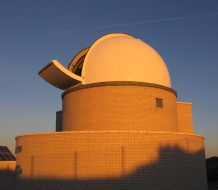 CAHA 2.2m
TJO 0.8m
Cassini 1.5m
̴200 calibrators (SPSS),   ̴1% internal and a few % external accuracy, to model the instruments response
San Pedro 
Mártir 
1.5m
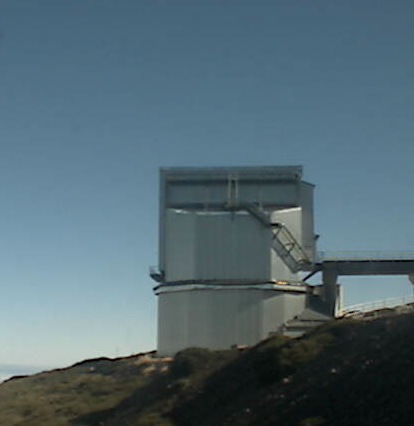 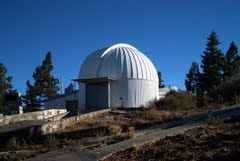 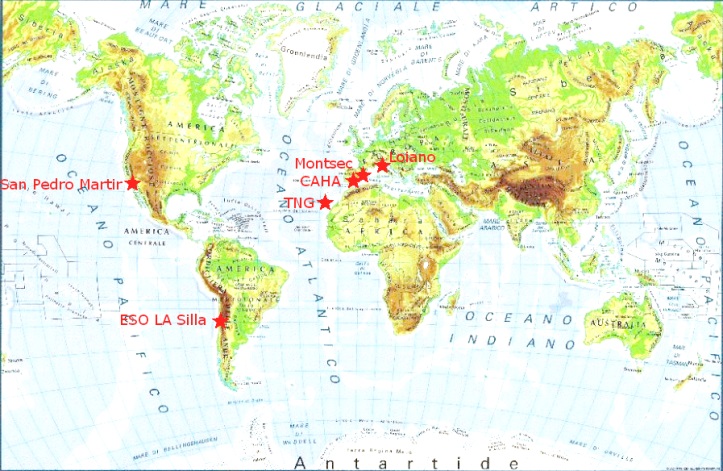 TNG 3.58m
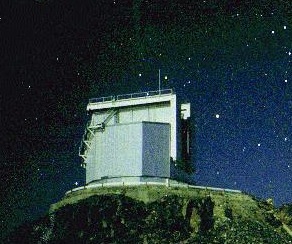 NTT 3.58m
REM 0.6m
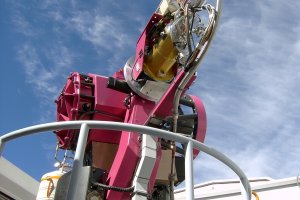 SPSS V1 release
July 2015
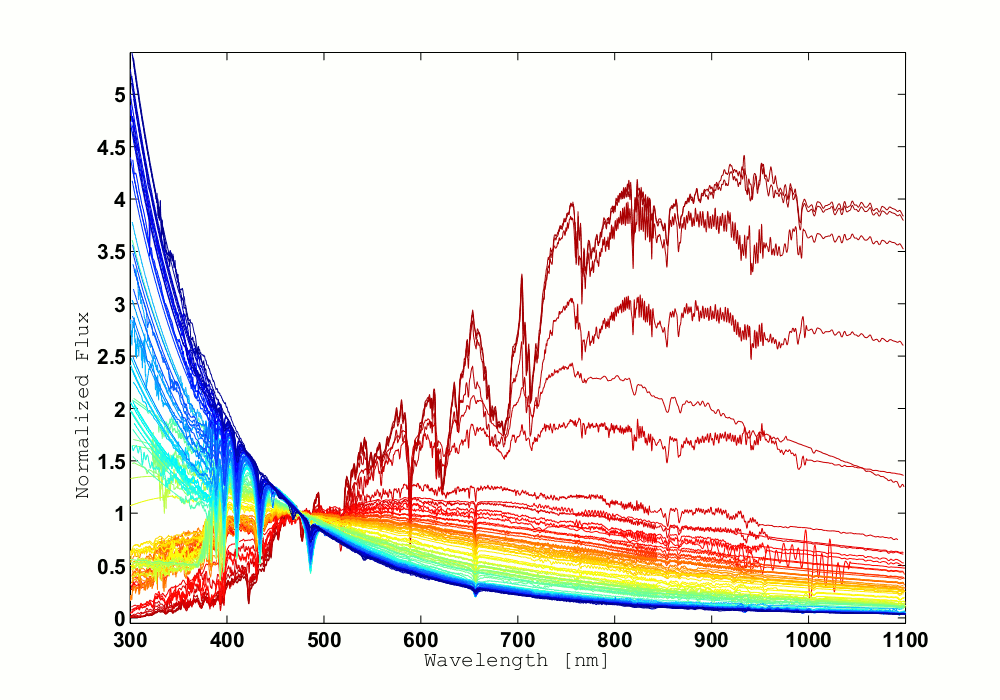 94  SPSS 
Extended with theoretical or empirical template spectra (CALSPEC,
     Gaia spectral libraries, 
     Public libraries) 
Can calibrate 1st Gaia release (end summer 2016), G band only
Already exceeding DPAC requirements
[Speaker Notes: Vo release October 2013 for pipeline testing]
SPSS V1 release
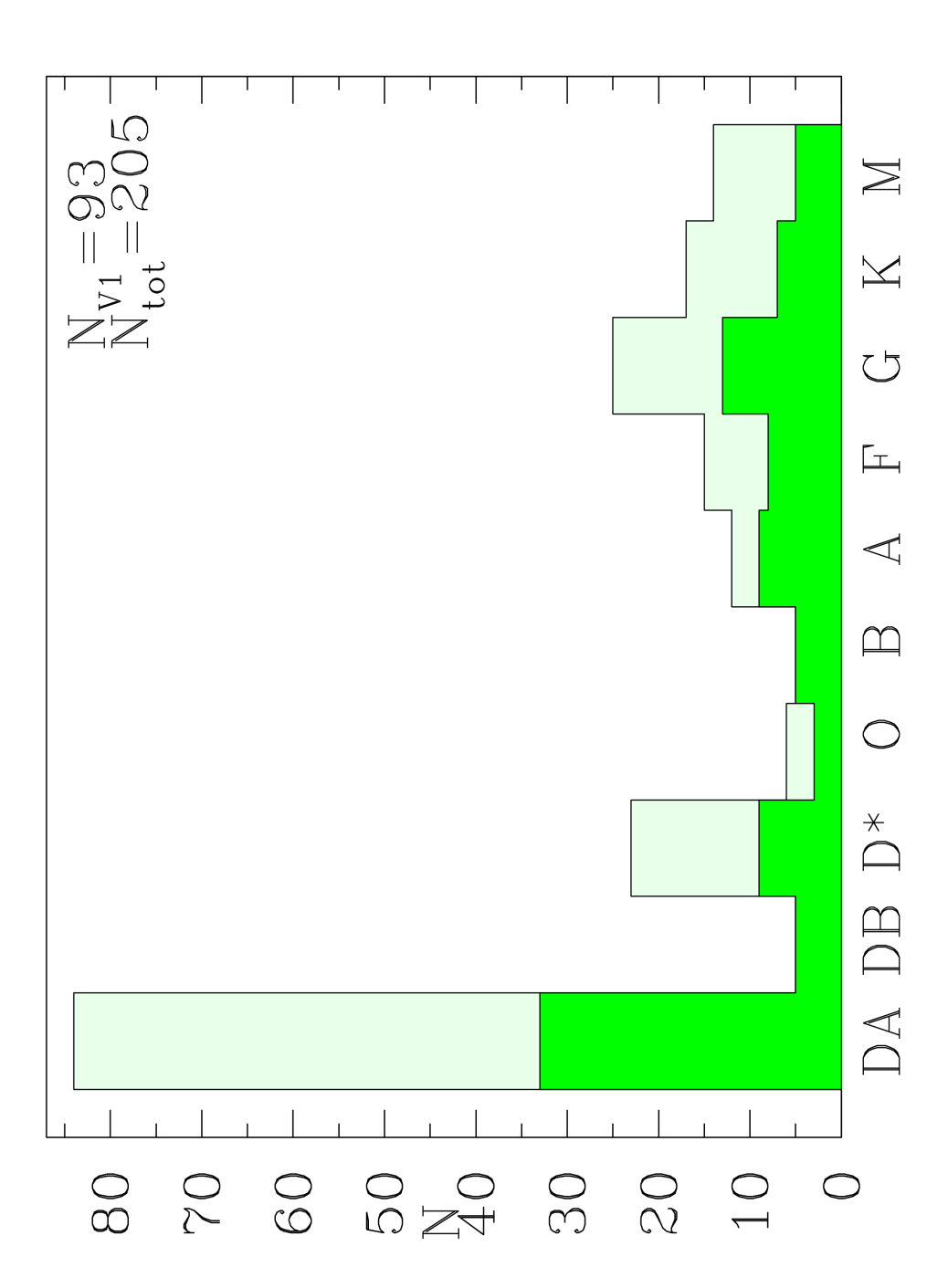 July 2015
94  SPSS 
Extended with theoretical or empirical template spectra (CALSPEC,
     Gaia spectral libraries, 
     Public libraries) 
Can calibrate 1st Gaia release (end summer 2016), G band only
Already exceeding DPAC requirements
SPSS V1 release
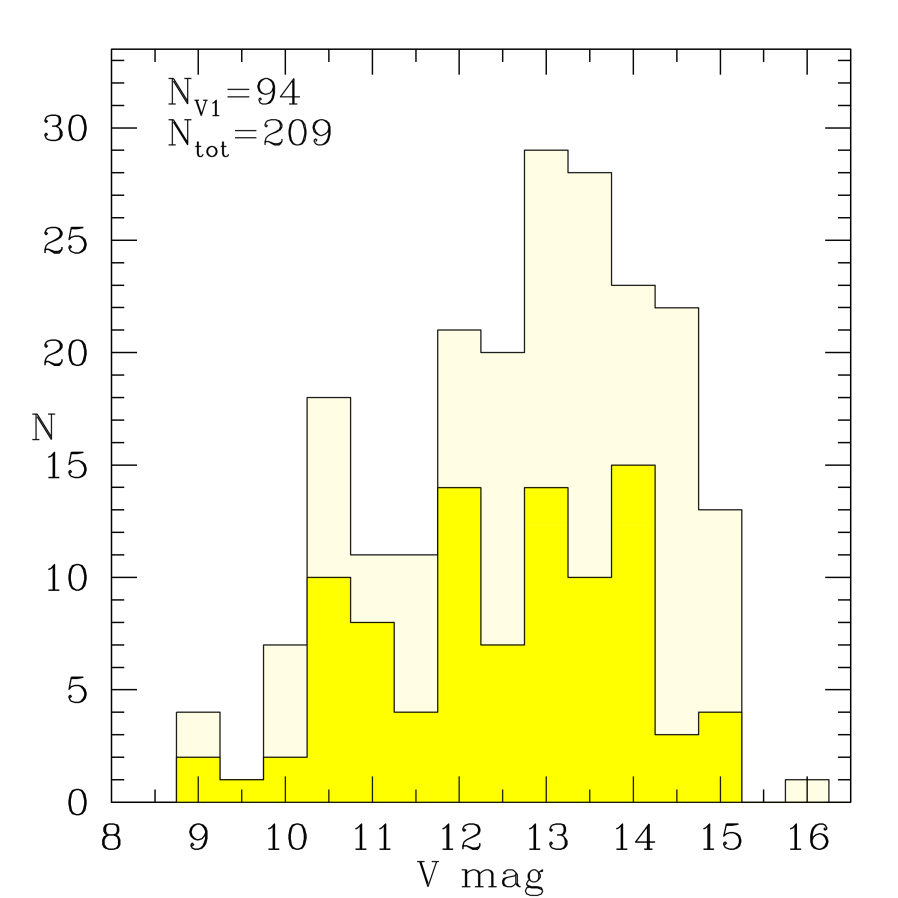 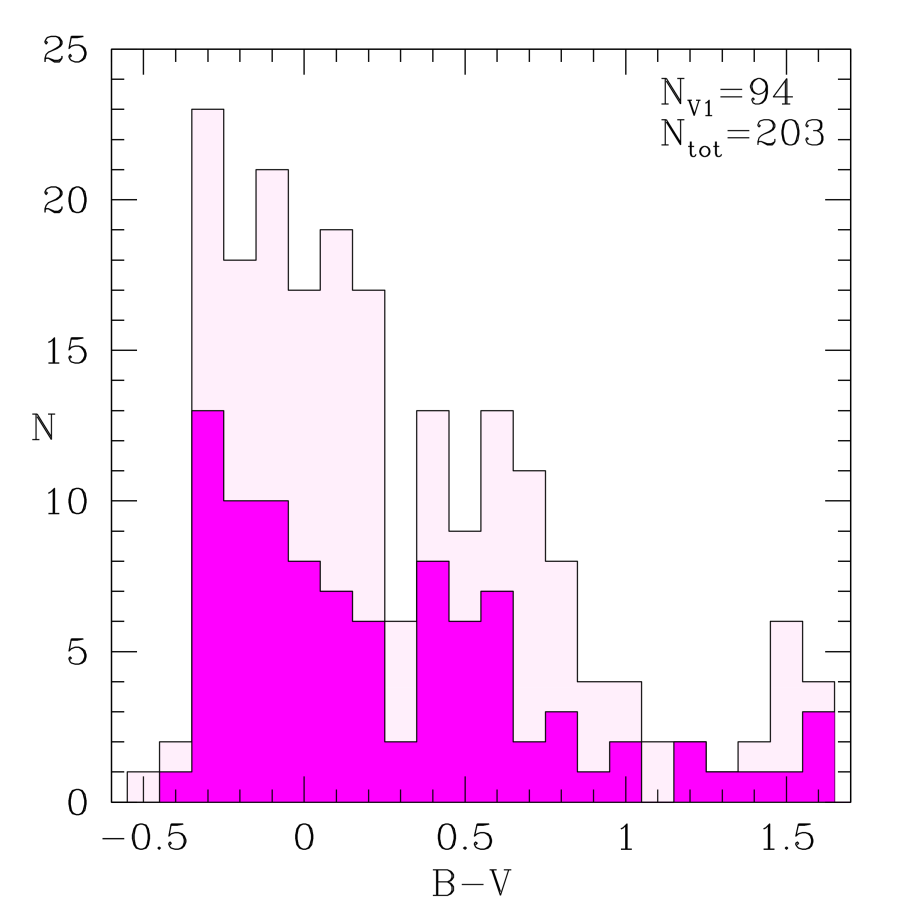 SPSS… not only spectroscopy
Instruments 
characterization
Altavilla et al. 
2015AN.336.515A
Constancy assessment:
Marinoni et al, in prep.
Absolute Photometry
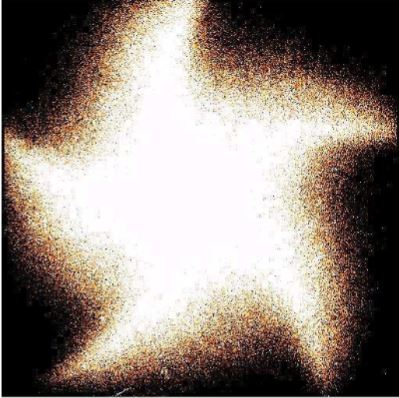 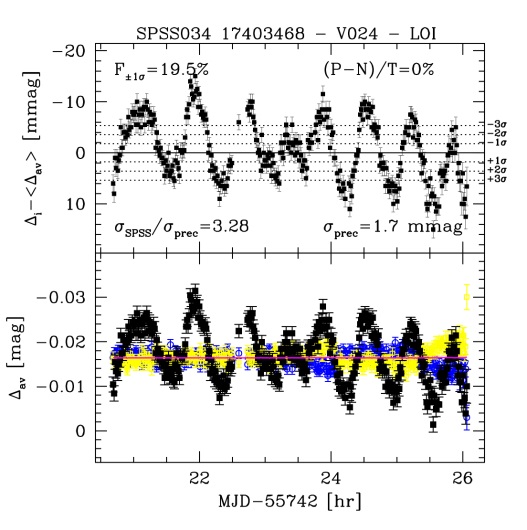 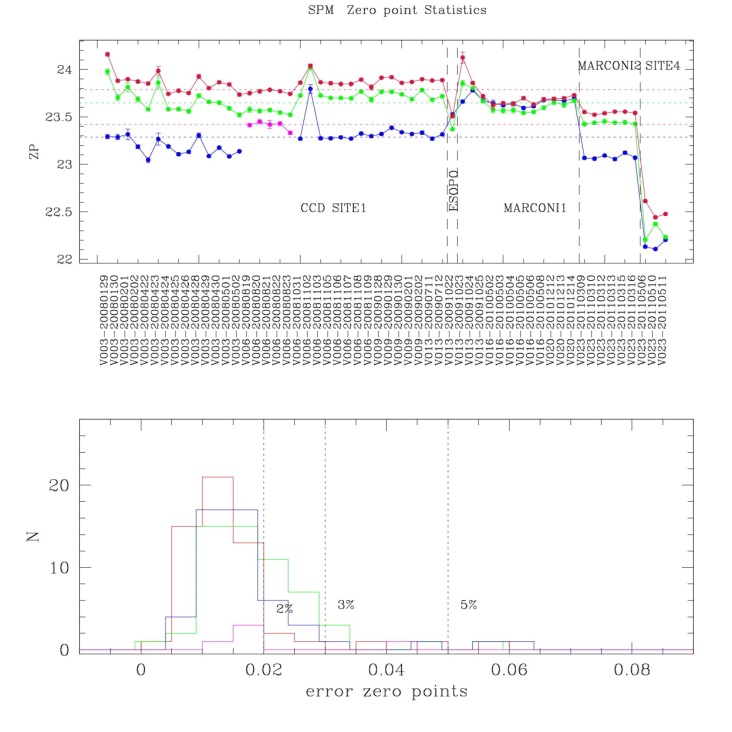 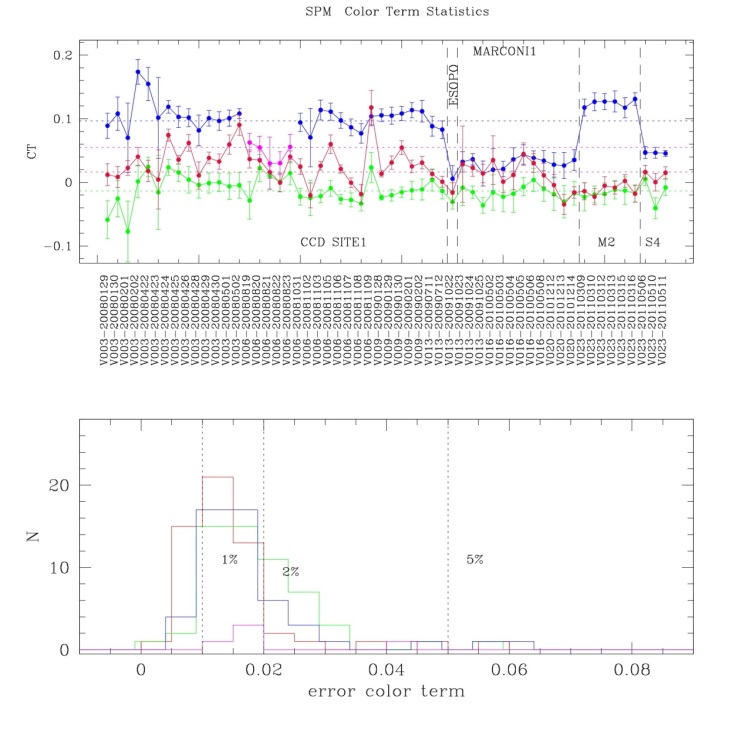 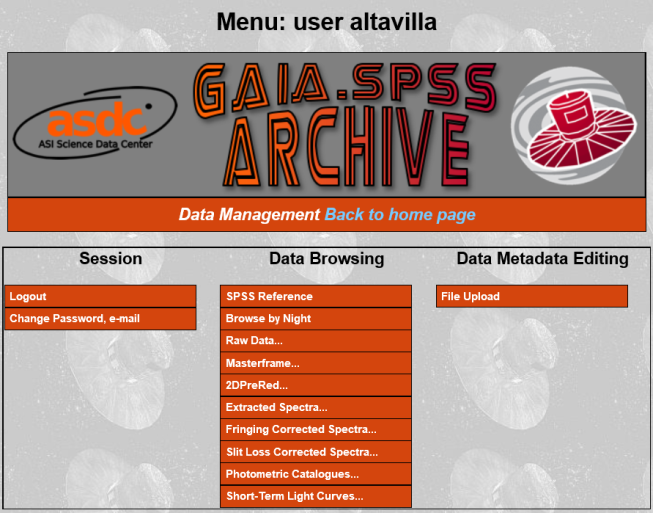 The ASDC
Gaia SPSS archive
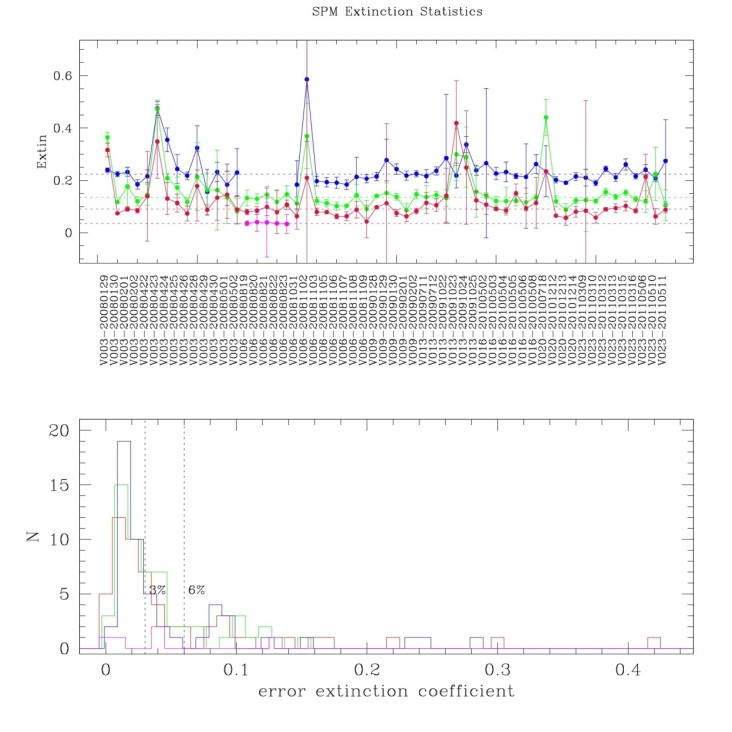 gaiaextra.asdc.asi.it:8900
SPSS V2 release
mid 2016 for Gaia 2nd release
Including 
constancy assessment  
absolute photometry
Improving the SPSS grid: 
more spectra, fringing corr. …
more SPSS
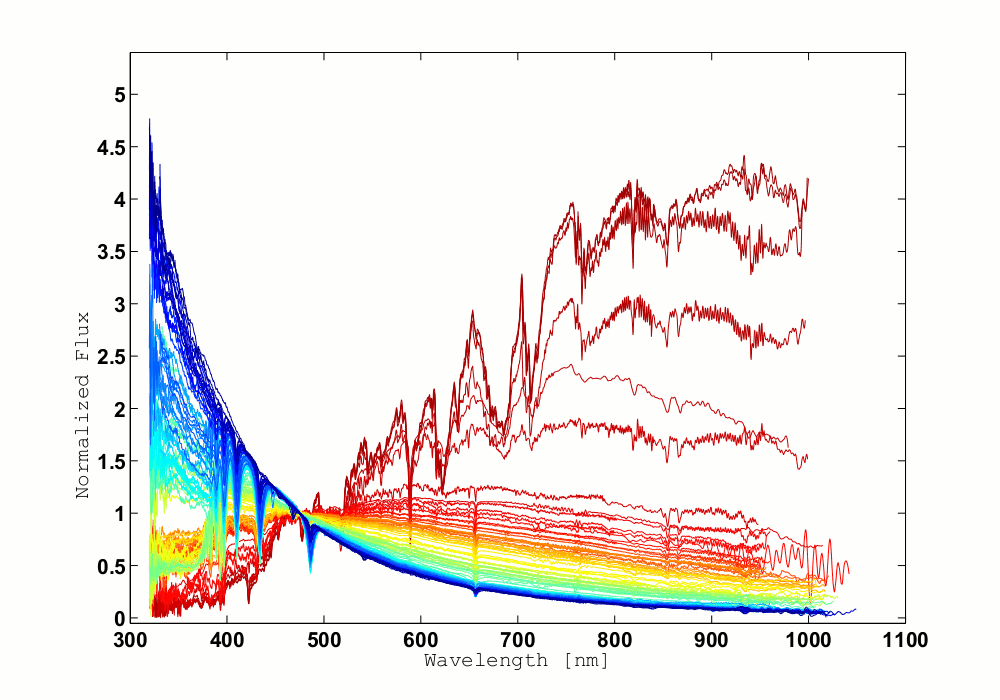 V0 - October 2013
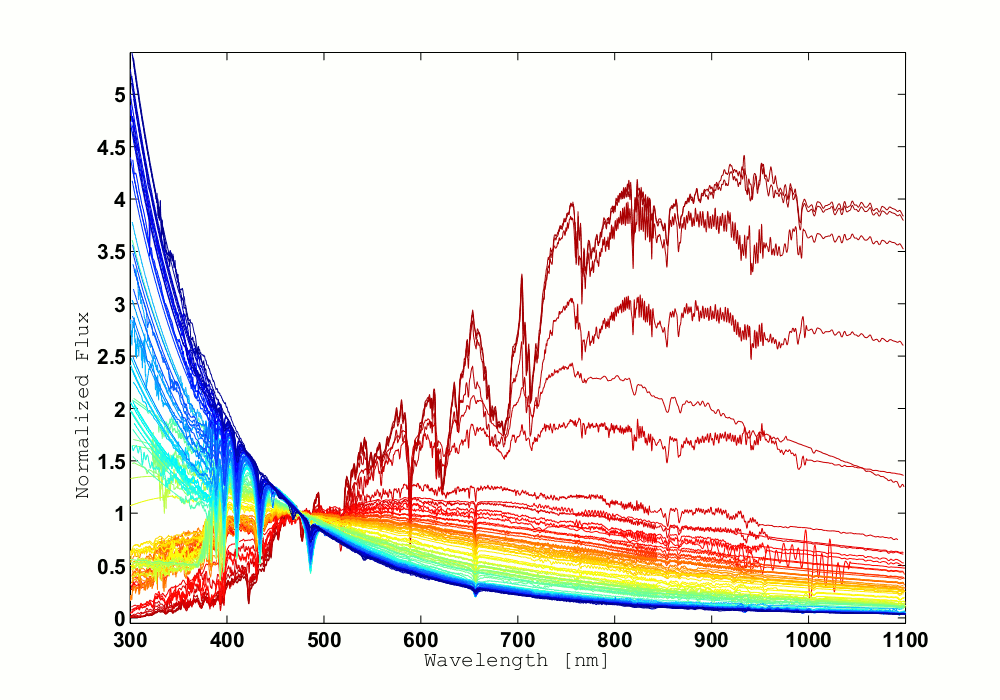 V1 - July 2015
Summer 2016
V2
SPSS V1 release
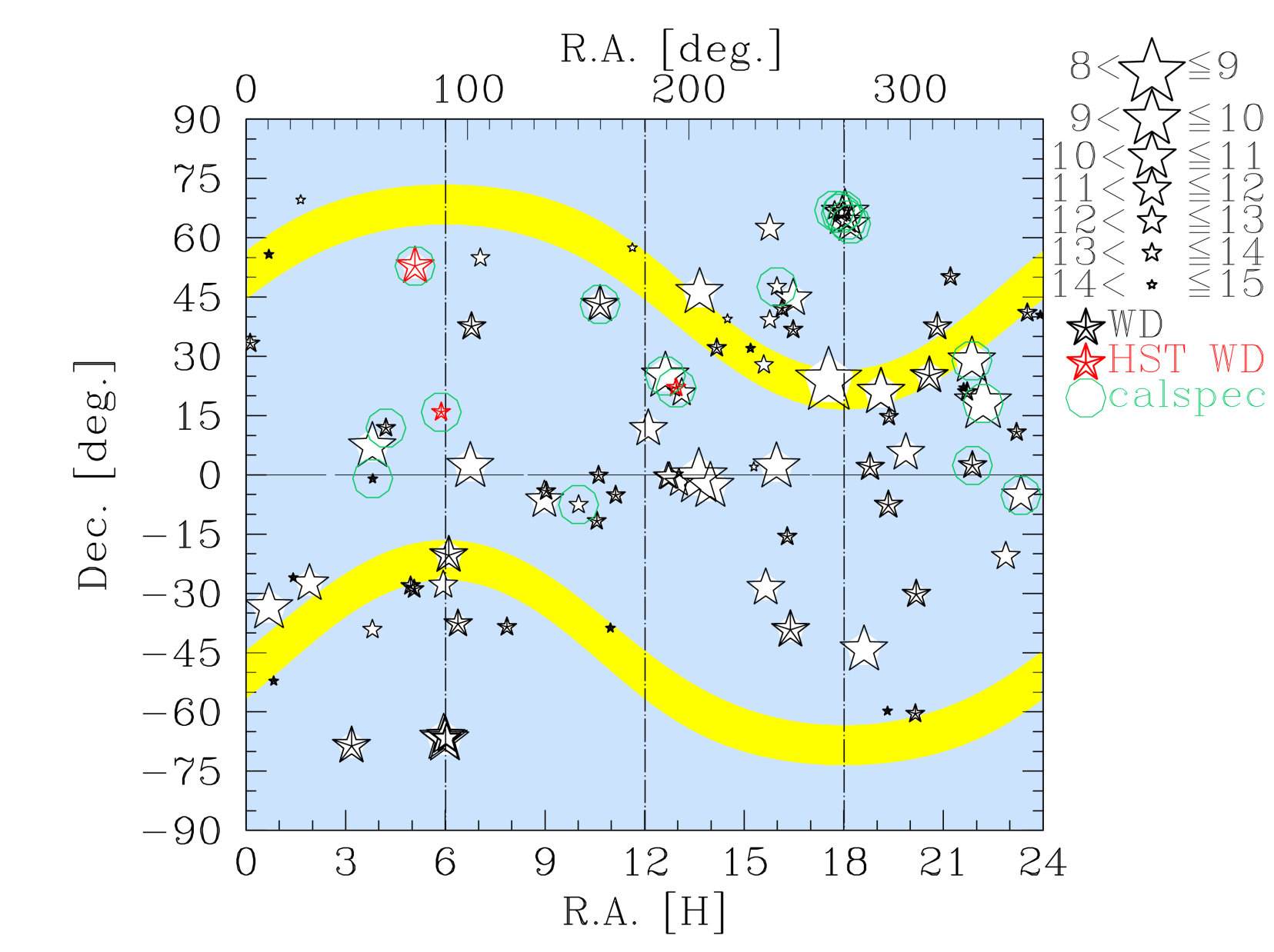